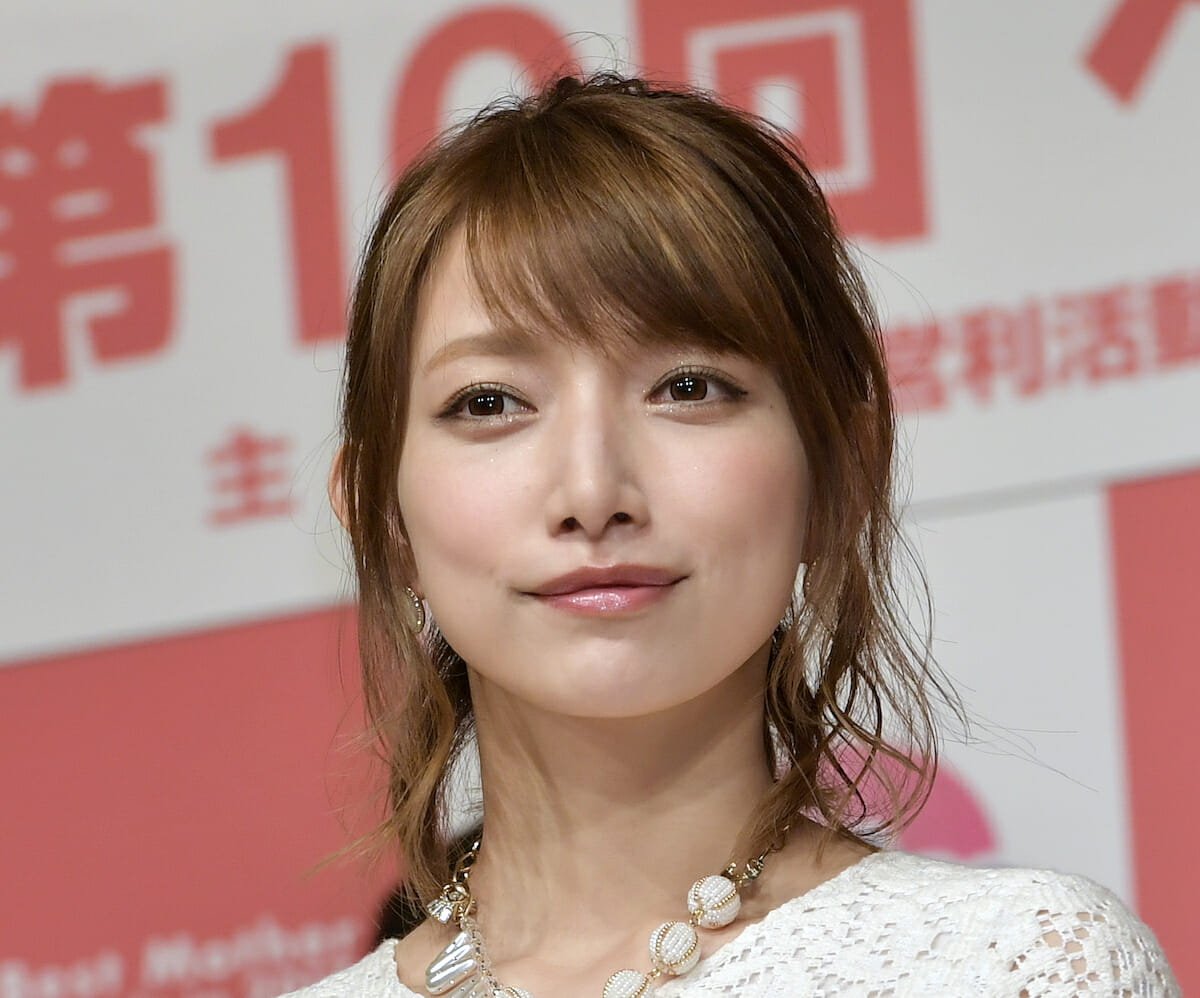 残暑お見舞い申し上げます
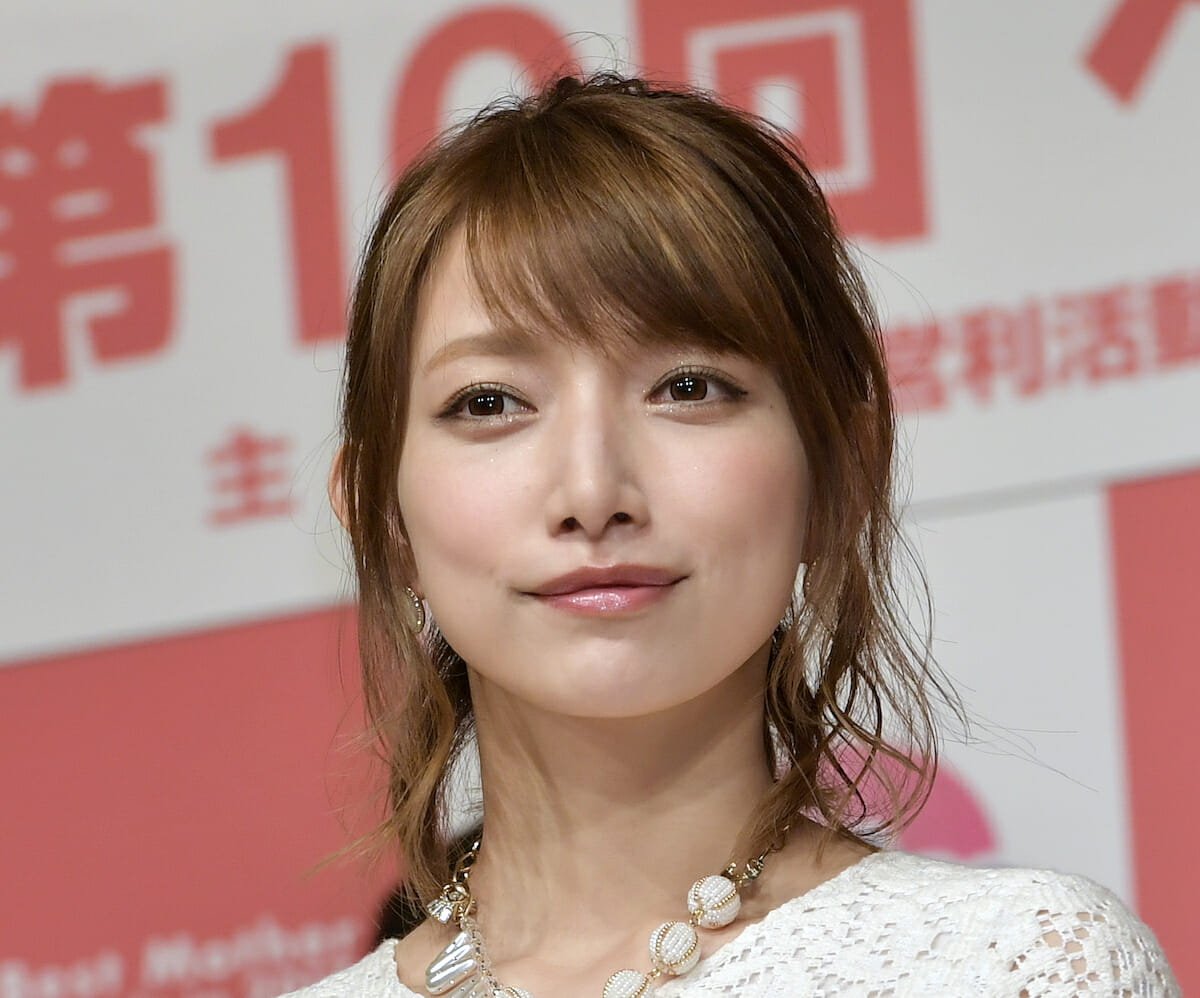